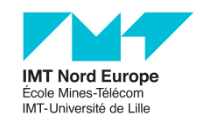 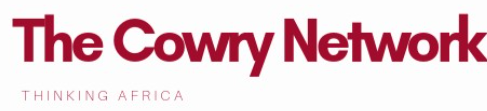 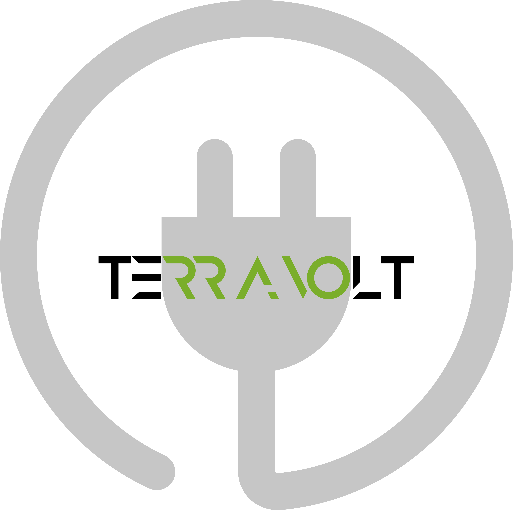 SYB GROUP
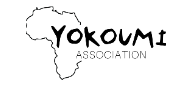 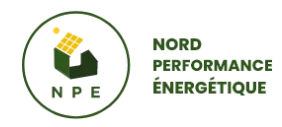 Projet YOKOUMI

Valorisation des résidus de la filière karité pour une coopérative dans le Nord du Togo
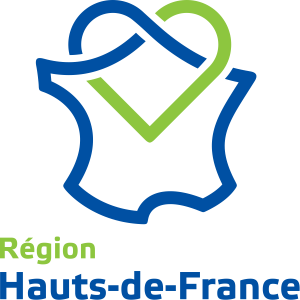 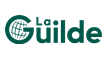 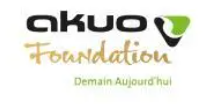 AEPA 2024
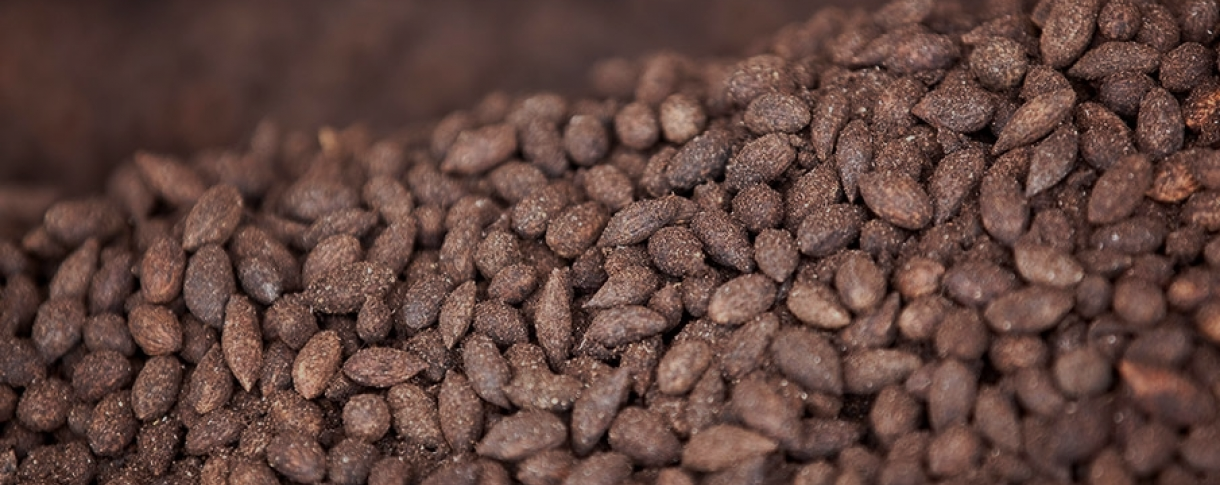 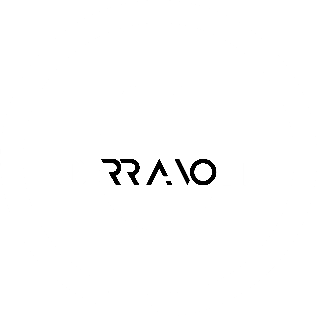 AEPA YOKOUMI
Année : 2024-2026
Budget : 220 000 Euros (60% Acquis)
Localisation : Kelizio (Togo)
Partenaires : 6
=>Phase 3/3 : Accès à l’énergie
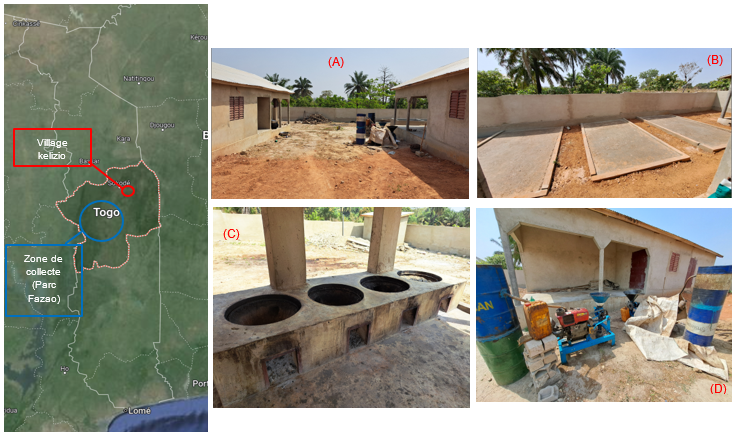 https://www.pole-medee.com/portfolio/decarboner-la-filiere-karite-au-togo/
3
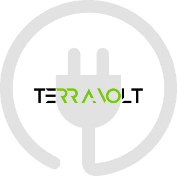 TERRAVOLT
TERRAVOLT, filiale R&D du groupe BEST ENERGIES, acteur depuis plus de 30 ans dans les énergies renouvelables et l’efficacité énergétique, développe depuis  2018 des solutions d’optimisation et de valorisation énergétique en faisant appel aux ressources renouvelables (chaleur fatale, biomasse, CSR, déchets hétérogènes urbains et/ou agricoles…). 

Les projets sont développés dans une approche d’écoconception en privilégiant une économie circulaire et les ressources locales : les unités sont destinées à un usage autonome en complément des systèmes de distribution énergétiques existants.
Contact
Aristide Dejean – 
Directeur Innovation
adejean@terravolt.fr
+33 767699426
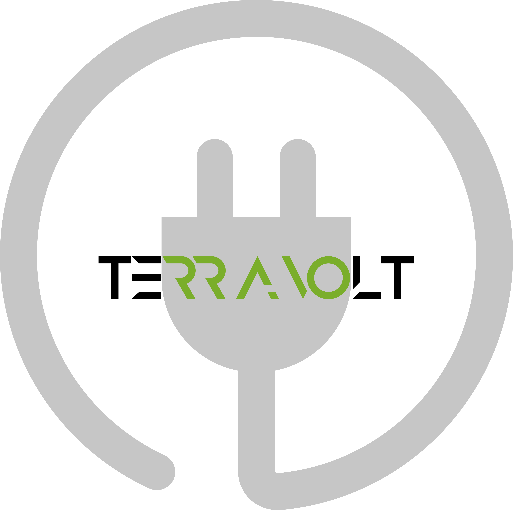 1
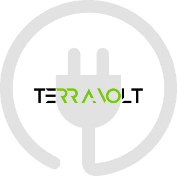 « Valomm » : pyrolyseur modulaire, autonome et standard, de traitement et de valorisation énergétique de résidus biomasse et déchets urbains. Etape de MVP
Terravolt: VALOMM
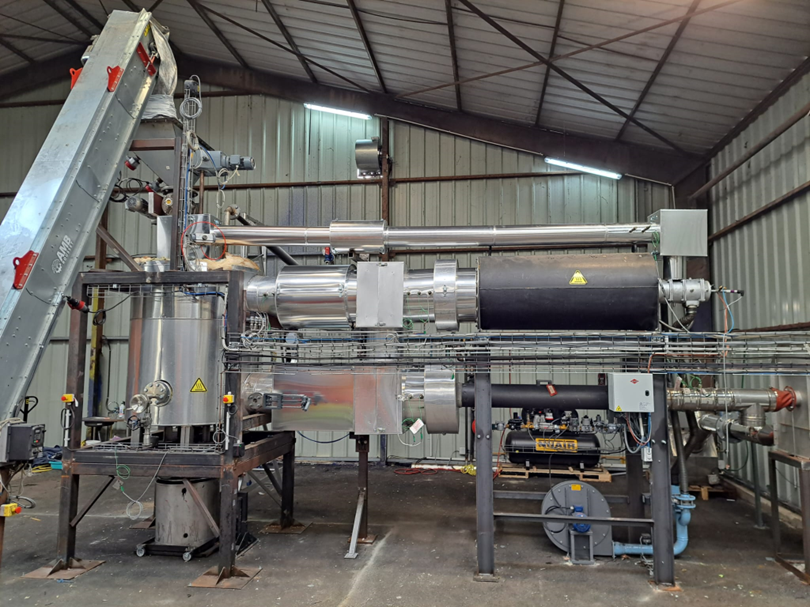 2
*taille du module avec une extrapolation jusqu’à une taille X3.
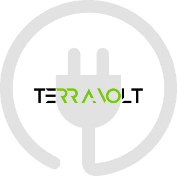 Yokoumi : La démarche
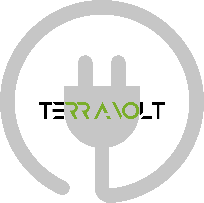 Environnement 
socio-économique
Solution adaptée
Besoin(s)
Ressource(s) disponible(s)
Solution technique
Faisabilité financière
Modèle économique
Biomasse utilisable
Coques de karité
Boues de barattage
Tourteaux de karité
Électricité
Briquette de char)
Isolement, accessibilité 
Contraintes réglementaires (Karité BIO)
Disponibilité des compétences
Filières appro. Coques/résidus
Implication des autorités locales
Qualification 
de la demande
Programme EXPLOR 2024 
(Pôle MEDEE)
4
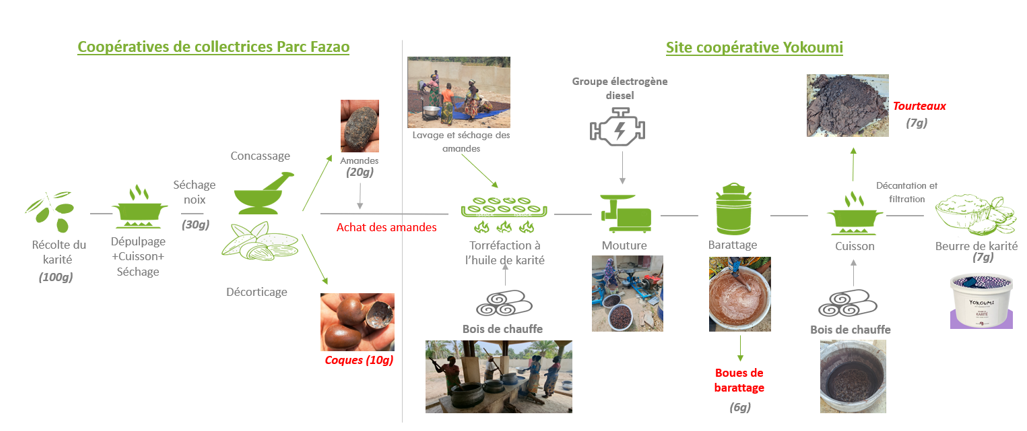 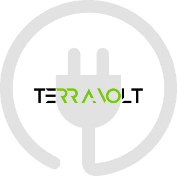 Statu quo: 
Quantité d’amandes de karité traitée : ≈100 tonnes récoltées de Mai à Août et stockées sur l’année;
Capacité annuelle de production de beurre de karité : ≈ 35 tonnes
Transformations manuelles éreintantes (torréfaction et barattage)
Intoxication par les fumées de combustion du bois 
Bruit : mesure du 116 décibels en pic enregistrée lors du broyage des amandes avec les moteurs gasoil.
5
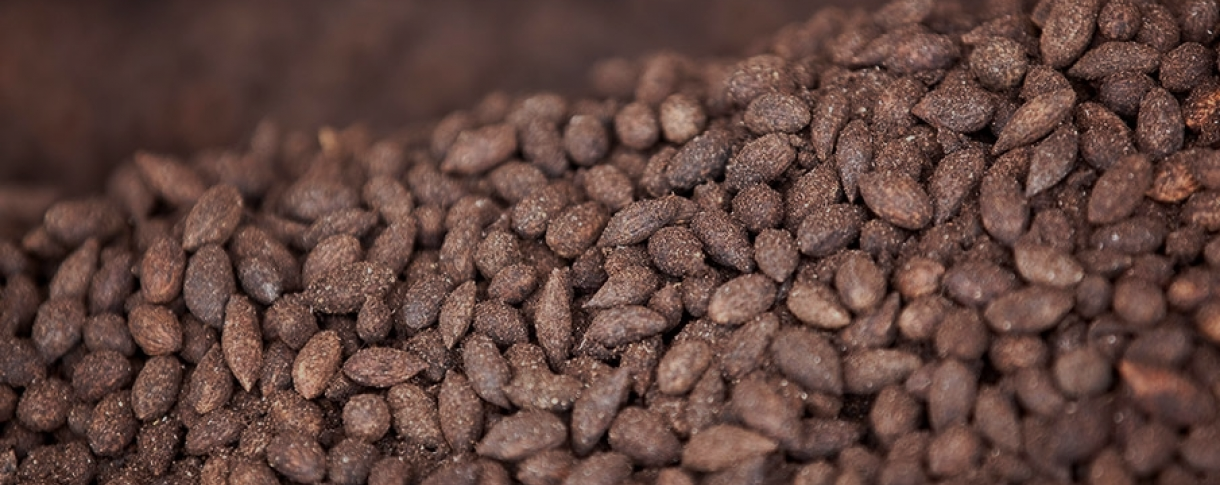 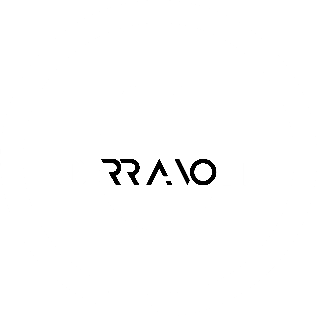 AEPA YOKOUMI
Etude de faisabilité (EXPLOR)
Hypothèses de calculs : 
Simulation avec Terrasim (basée sur une base de donnéées de technologies de pyrolyse et gazéification existantes), 

Hypothèses suivantes :
 
PCI moyen des déchets : 5 kWh/kg 
Production : 330 jours par an (8000h/an)
Nombre d’heures de fonctionnement : 10 h/jour avec un débit moyen de 50kg/h de coques
Valorisation souhaitée : électrique & thermique
 
Solution: 

La gazéification peut permettre d’envisager une production de : 

355 kWh électrique net par jour, soit une puissance électrique maximale pouvant être installée de 35 kWe. => Projet AEPA 25 kWe

Eviter de surdimensionner le gazéifieur (sur base prev. profil de conso)
Incertitude sur le conditionnement et la disponibilité finale des coques 
Aléas liés à la production de la filière karité fortement impacté ces dernières années.
6
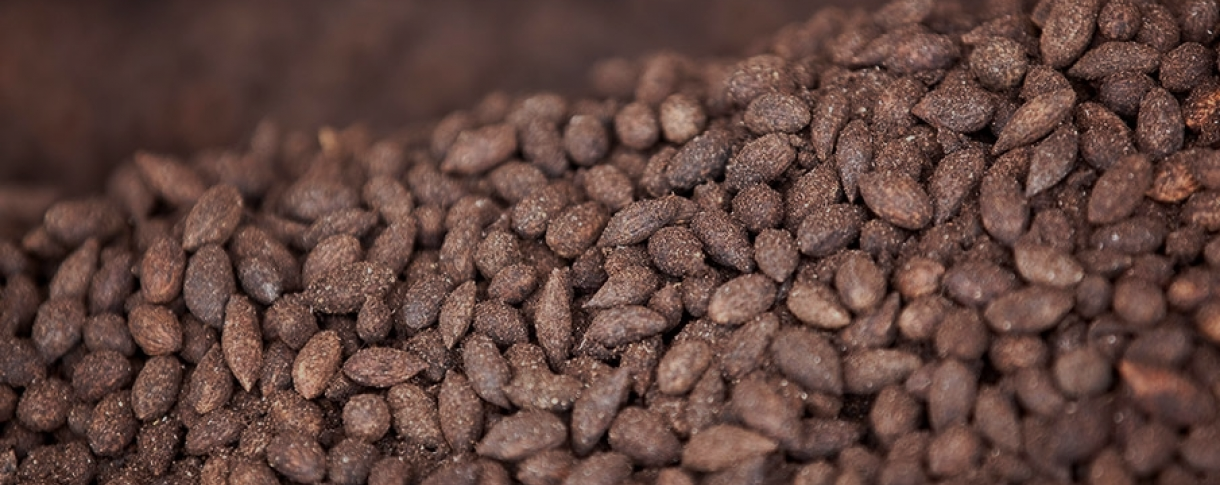 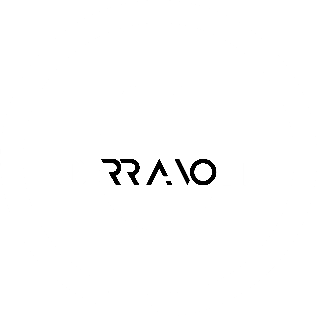 La gazéification
Besoins énergétiques
La gazéification est un procédé thermochimique de transformation d’un solide en gaz à forte température (> 1000 °C)
Industries
Chaleur et froid
Collectivités territoriales
Exploitations agricoles et forestières
Ménages
Electricité
Conditionnement 
Biomasse/résidus agricoles
Gazéification
(Intégration de solutions existantes)
Exploitations agricoles
Agro-industries
Biochar &Cendres fertilisantes
Avec 1 kg de biomasse, on obtient environ : 
1 kWh électrique
2 kWh thermique
7
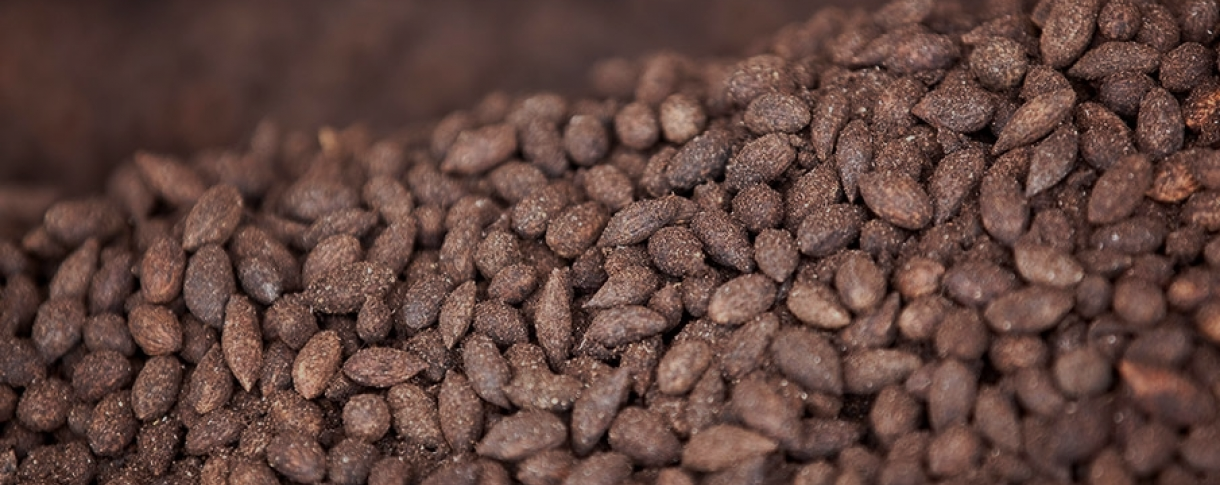 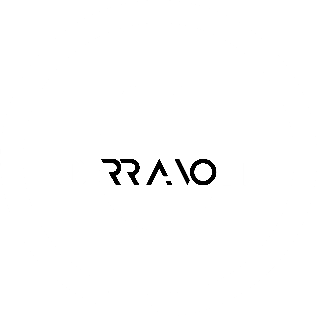 AEPA YOKOUMI
Pourquoi l’hybridation avec du solaire? 10kWc avec 20kWh de batteries
=> assurer un accès électrique et une continuité de fonctionnement (Prise en main et pannes gazéifieur, disponibilité résidus etc.).
=> alimenter un kiosque communautaire: assurer des revenus complémentaires, recharger gratuitement des petits équipements (téléphones, lampes, etc.), accès à éclairage pour les élèves du village etc.
Le solaire devrait alimenter les postes : 
Baratte électrique : 2,2kW 
Torréfacteur électrique: 2,2kW 
Kiosk  communautaire 
Pompage 
Lampes
Le gazéifieur les postes : 
Un concasseur :11kW
Un broyeur : 11kW
8
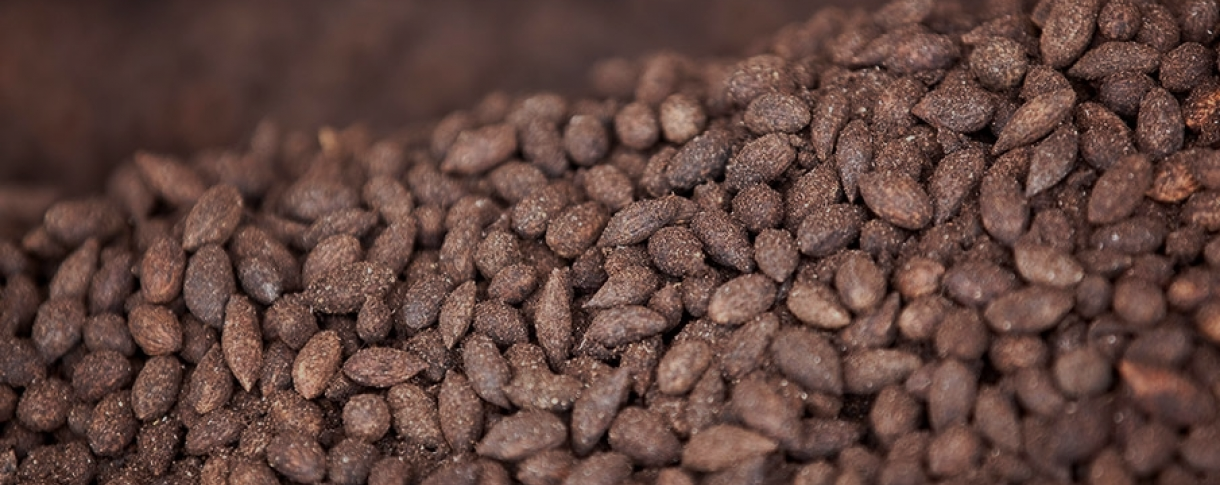 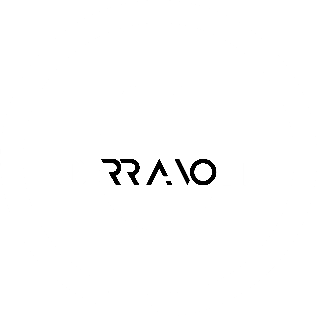 AEPA YOKOUMI: ROADMAP
Phase 1
Phase 2
Gazéification opérationnelle
Solaire opérationnel
Vulgarisation
Fin du Projet
…………
Fin 2025
2027 -
Fin 2026
2024
Mi-2025
2019
MEO + formation
MEO + formation
Signature Convention AEPA
Visites de suivi semestrielle
9
Boucler le financement 40%!!!
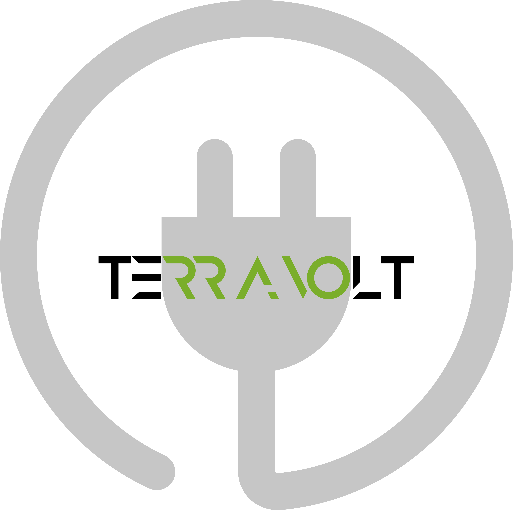 36, rue Beaumarchais
93100 Montreuil (FR)
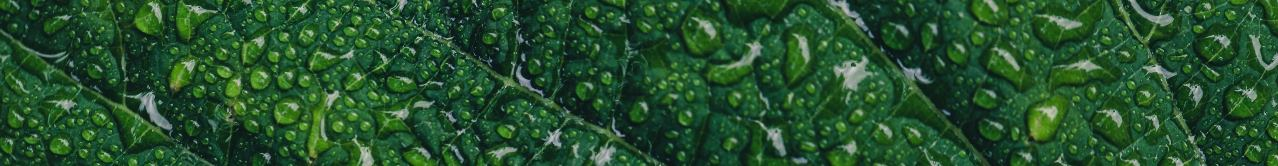 Nous valorisons vos déchets !
(0)1 56 93 46 00
www.terravolt.fr
emmanuel.bigot@best-energies.fr